РОЖДЕНИЕ КНИГИ
Долгим был путь 
к современной книге. 
У разных народов были 
разные способы письма 
и разные материалы.
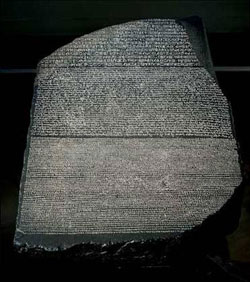 Писать люди научились раньше, чем делать бумагу.
ГЛИНЯНАЯ ТАБЛИЧКА
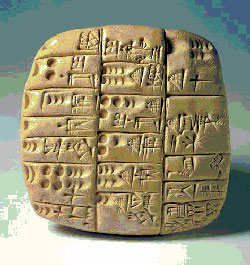 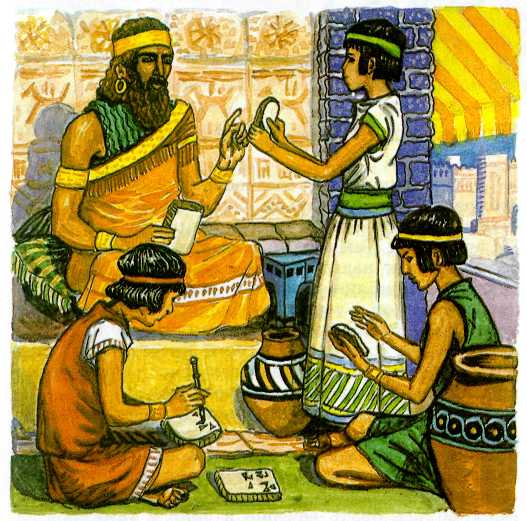 Чтобы написать книгу, таких плиток нужно было очень много - несколько сотен.
КНИГИ ДРЕВНЕГО ЕГИИПТА
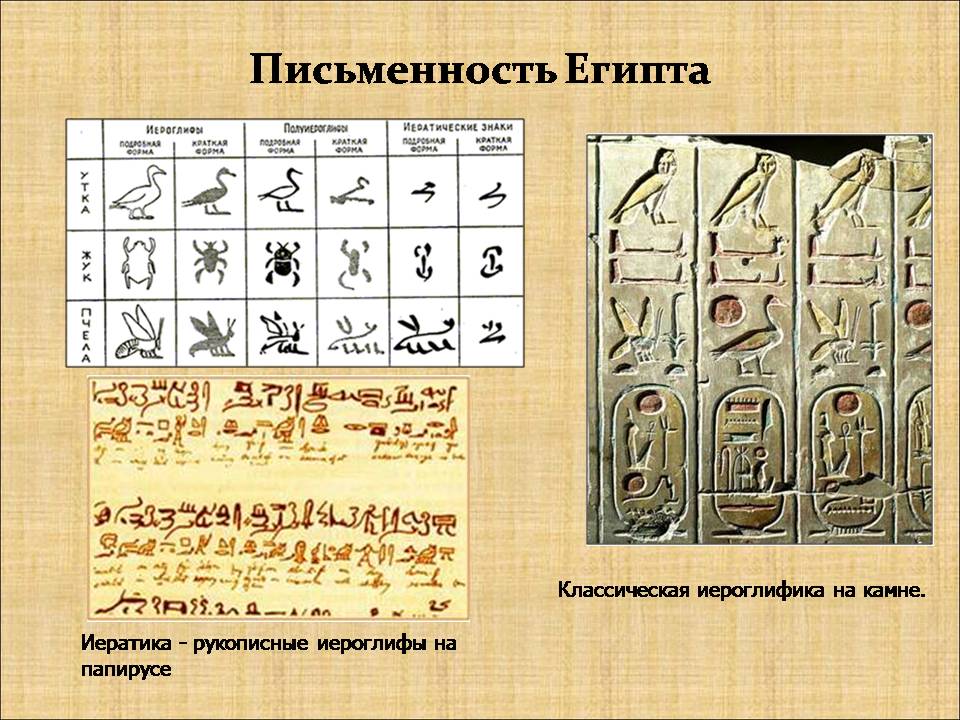 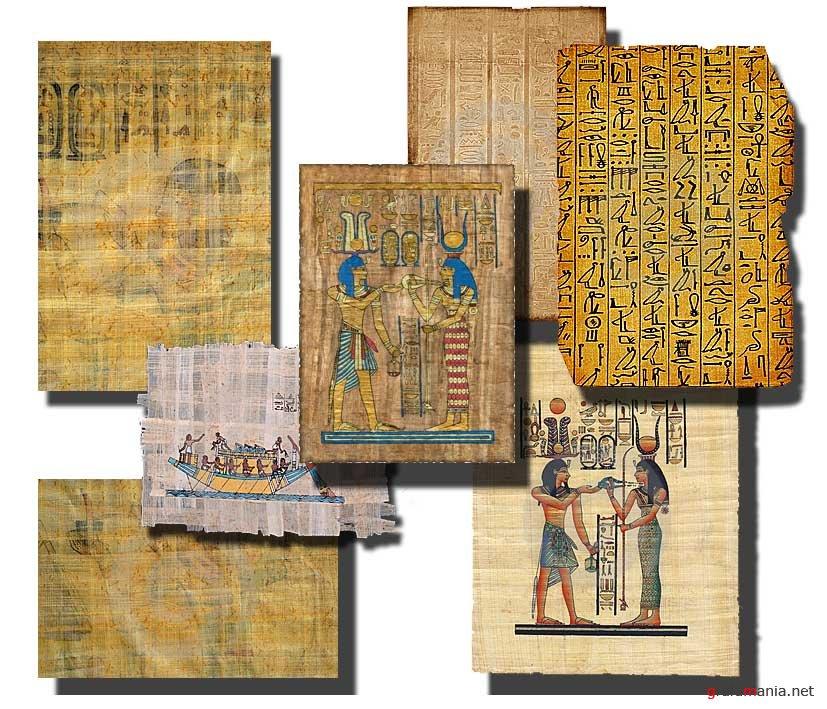 КНИГИ ДРЕВНЕГО КИТАЯ
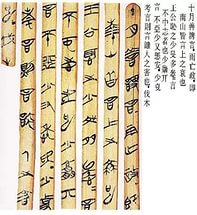 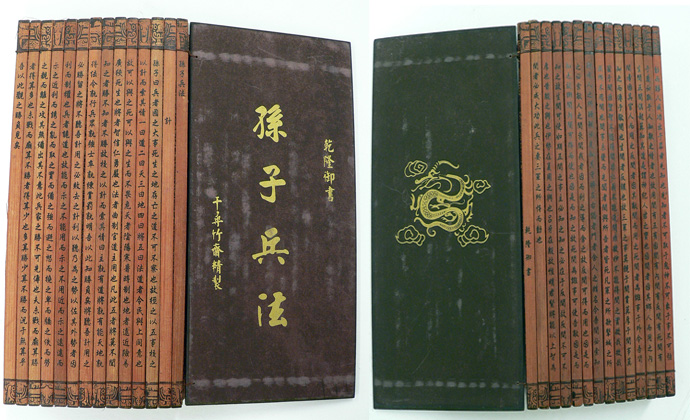 ПИСЬМЕННОСТЬ ИНДИИ
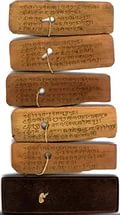 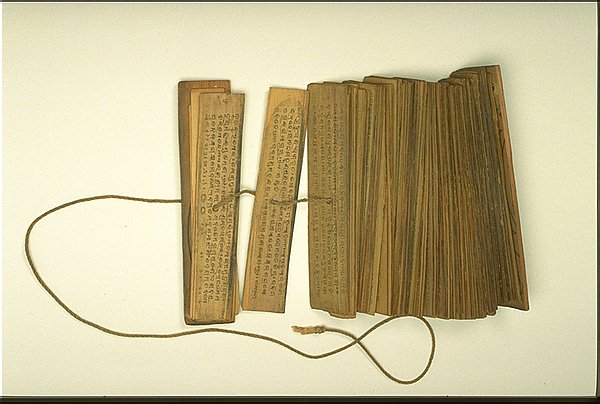 В Греции использовали деревянные дощечки, залитые воском.
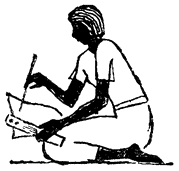 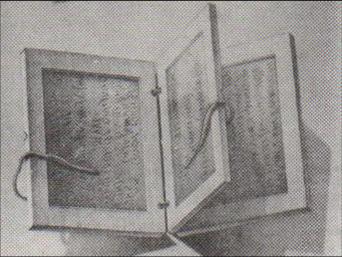 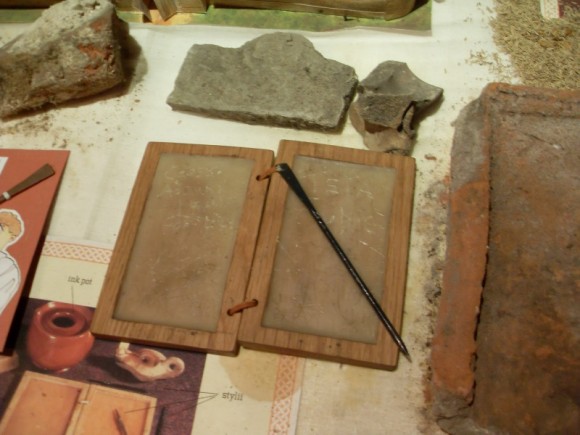 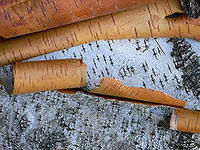 Наши предки, которые жили в Древней Руси, писали на бересте.
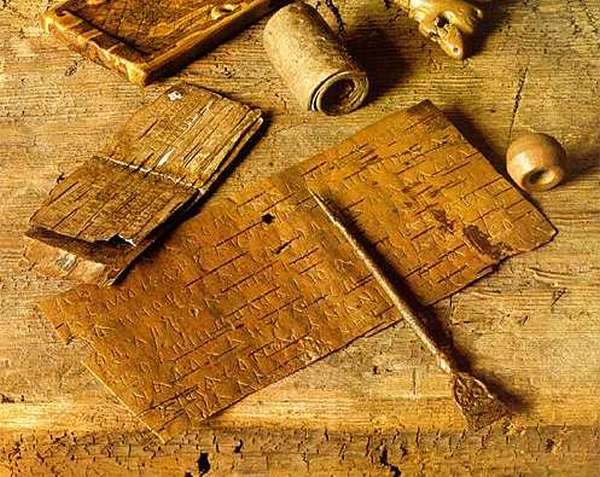 В городе Пергаме придумали пергамент – названный в честь города.
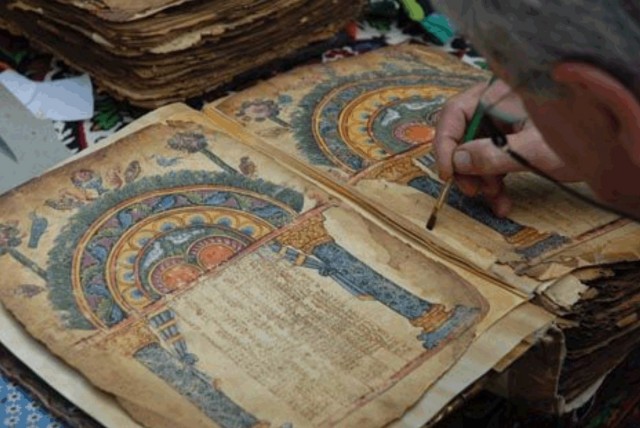 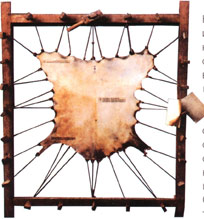 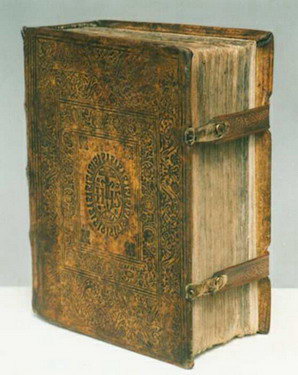 Изготавливали его из шкур телят и овец.
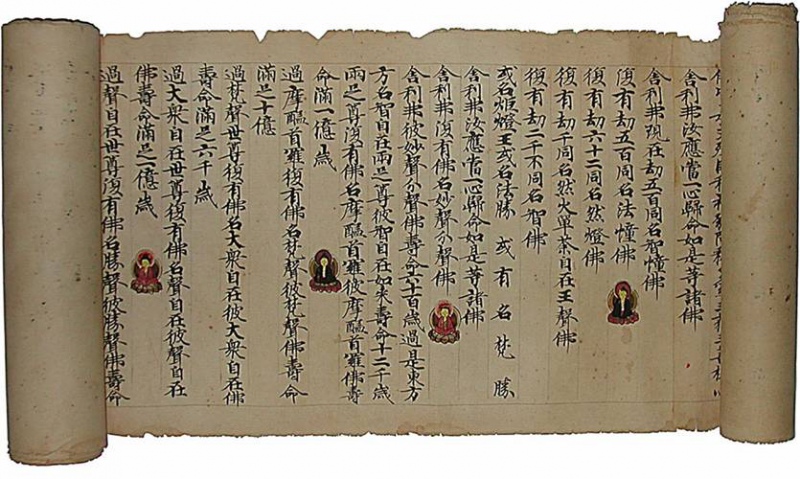 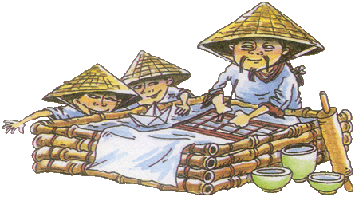 Затем появился новый материал, который намного тоньше пергамента.
 На нём было очень просто писать. 
Это – бумага.
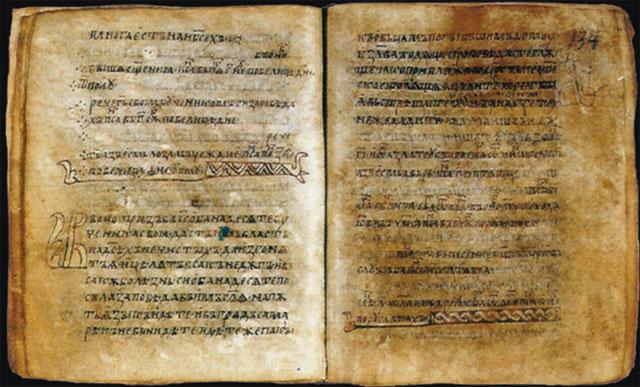 На Руси тоже стали создавать книги из бумаги, они были рукописными.
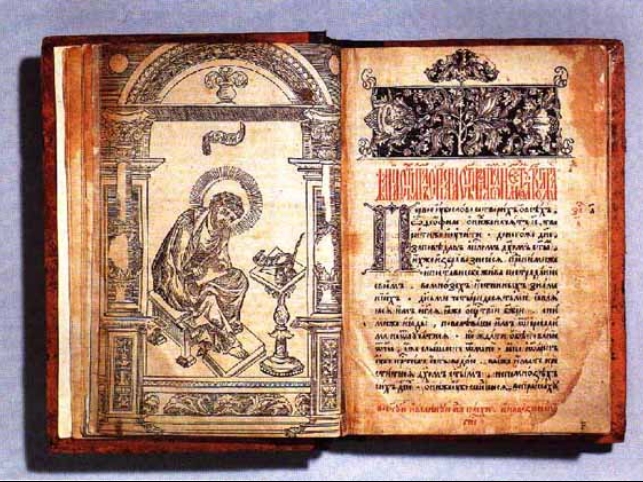 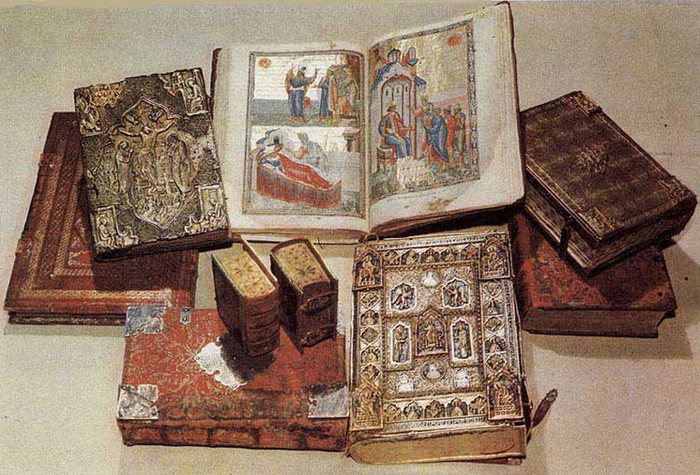 Чтобы книги лучше сохранялись, переплёты делались из деревянных дощечек. Их обтягивали 
тонкой кожей или дорогой материей.
Первые печатные книги появились в Германии.
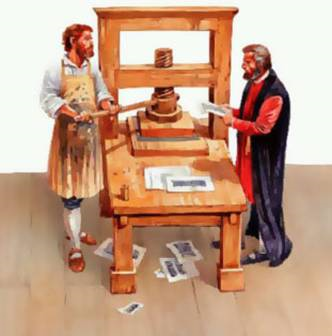 На Руси первопечатником стал
Иван Фёдоров.
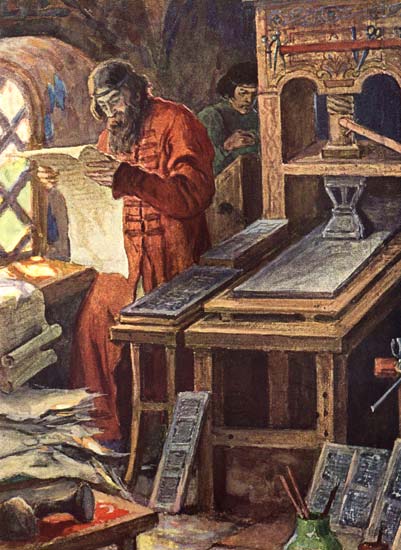 История хранения книги
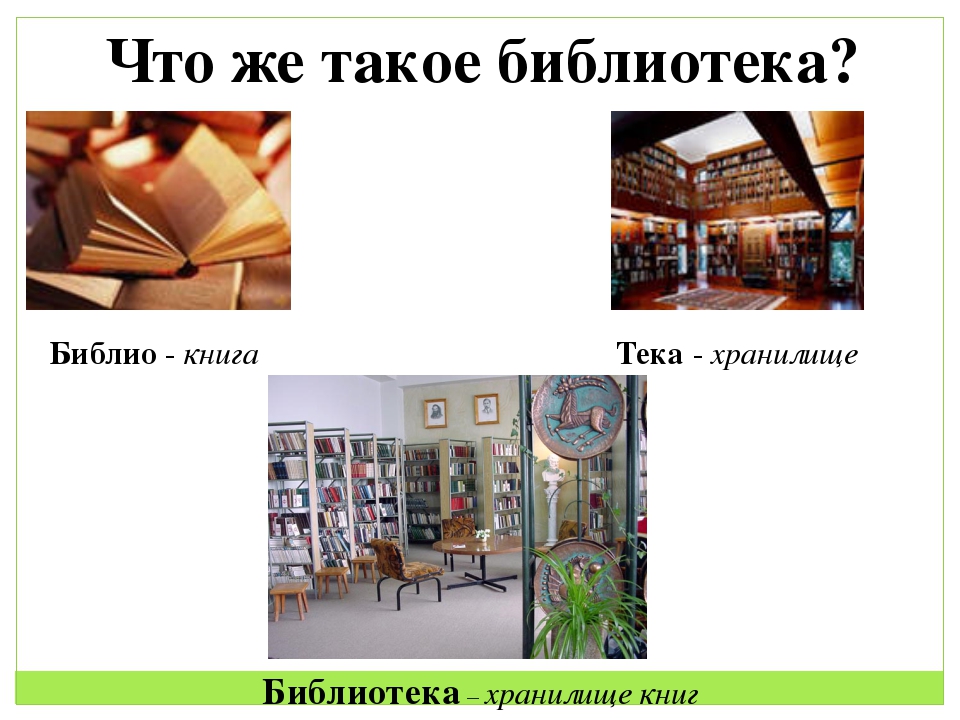 Первая в мире библиотека
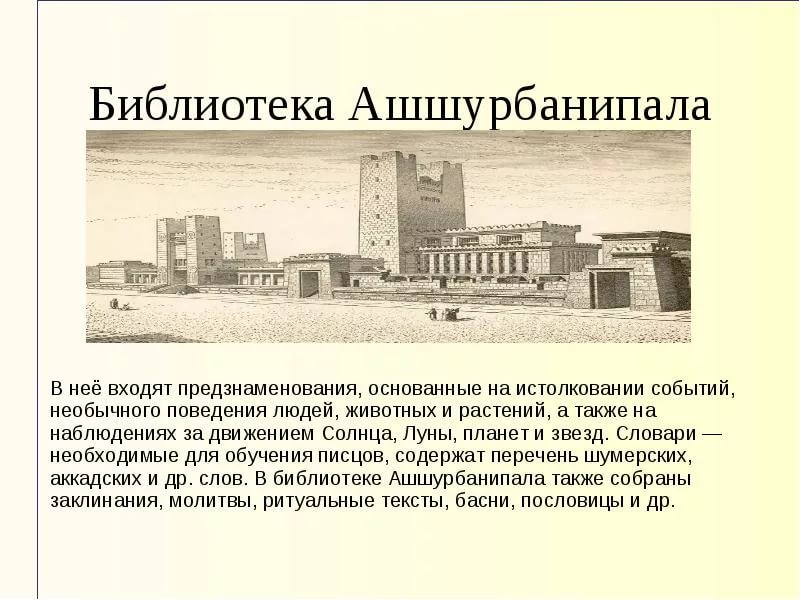 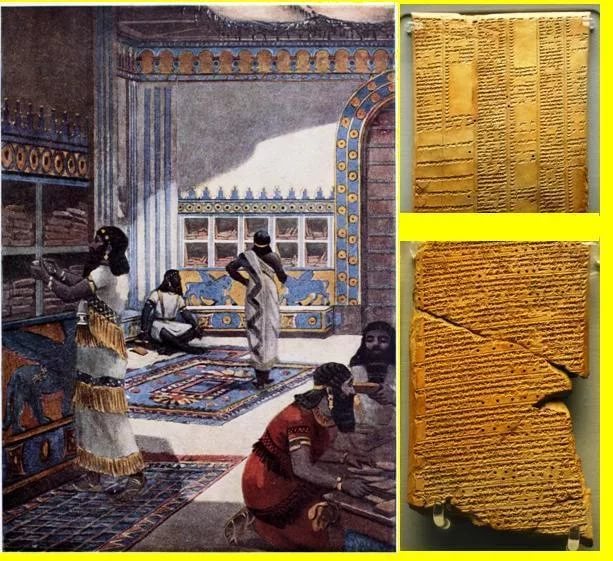 Древний Египет
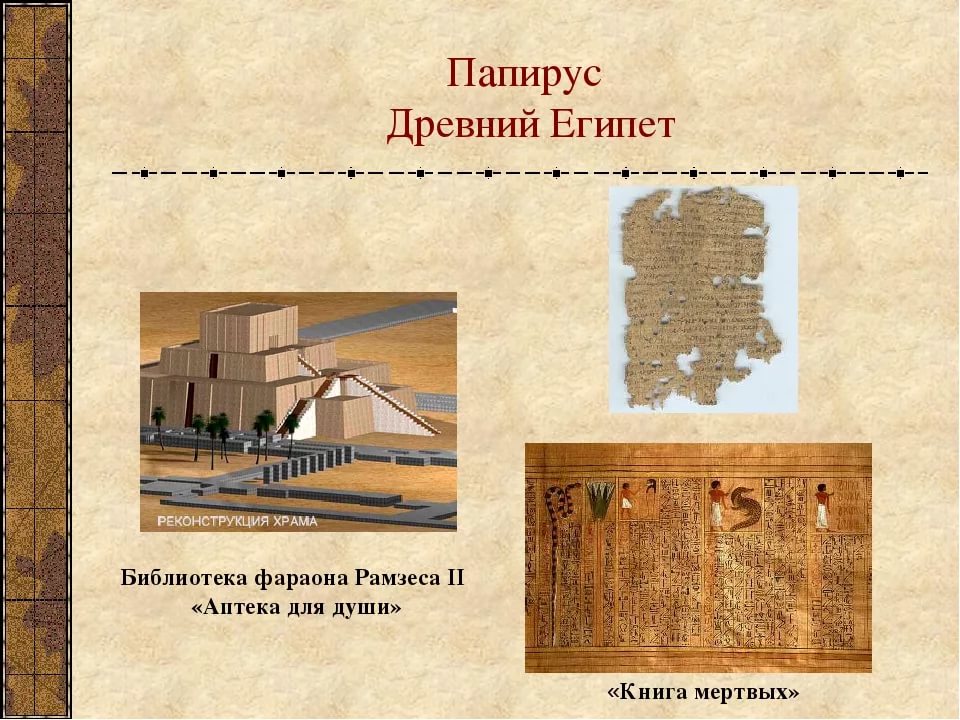 Древняя Греция
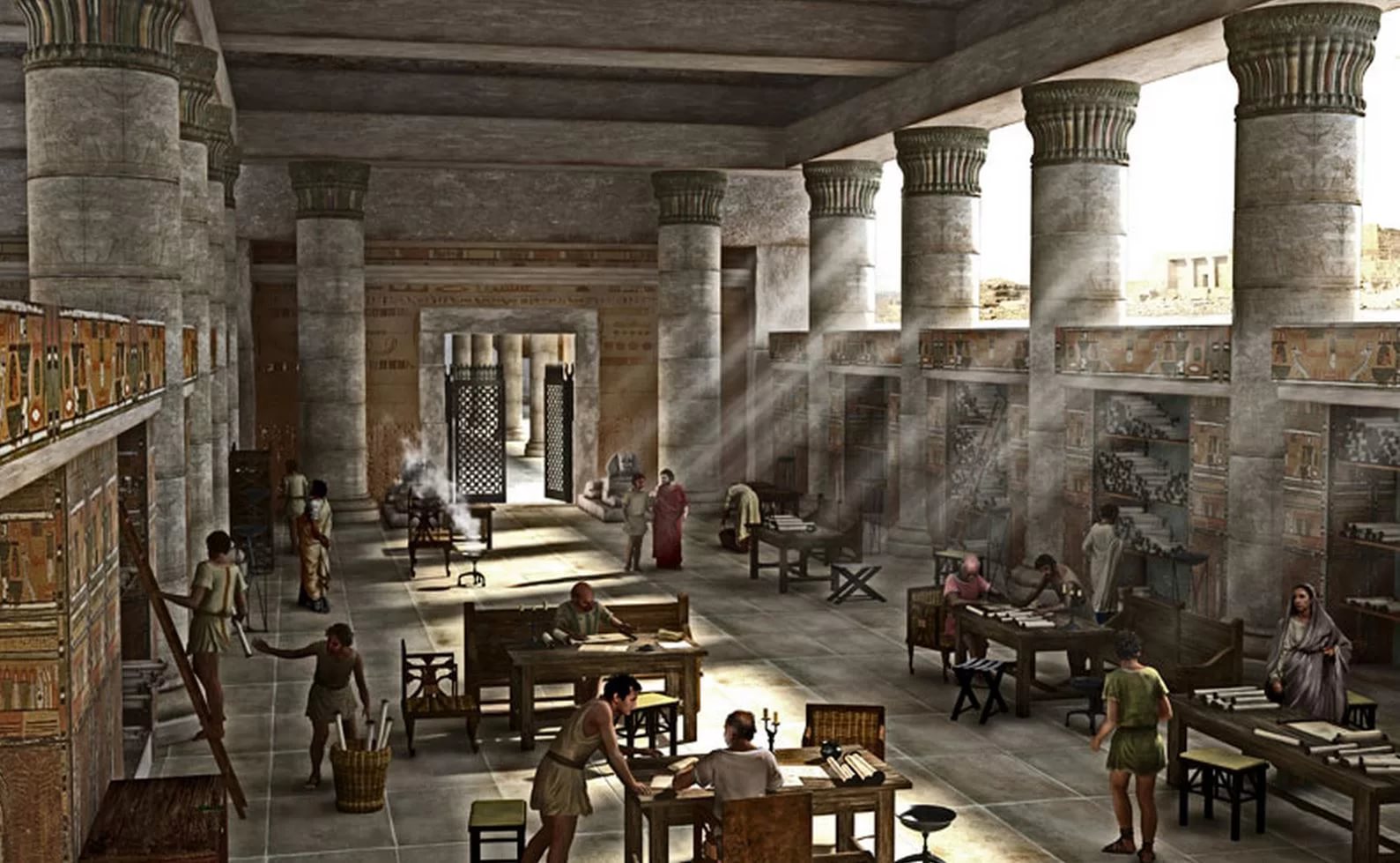 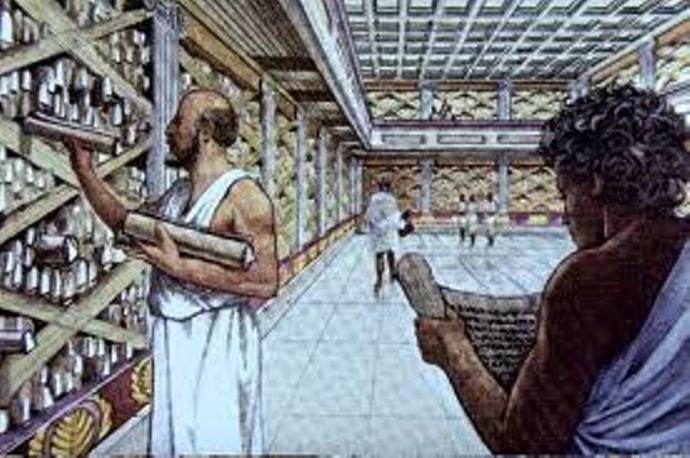 Европа XIX век
Средневековая Европа
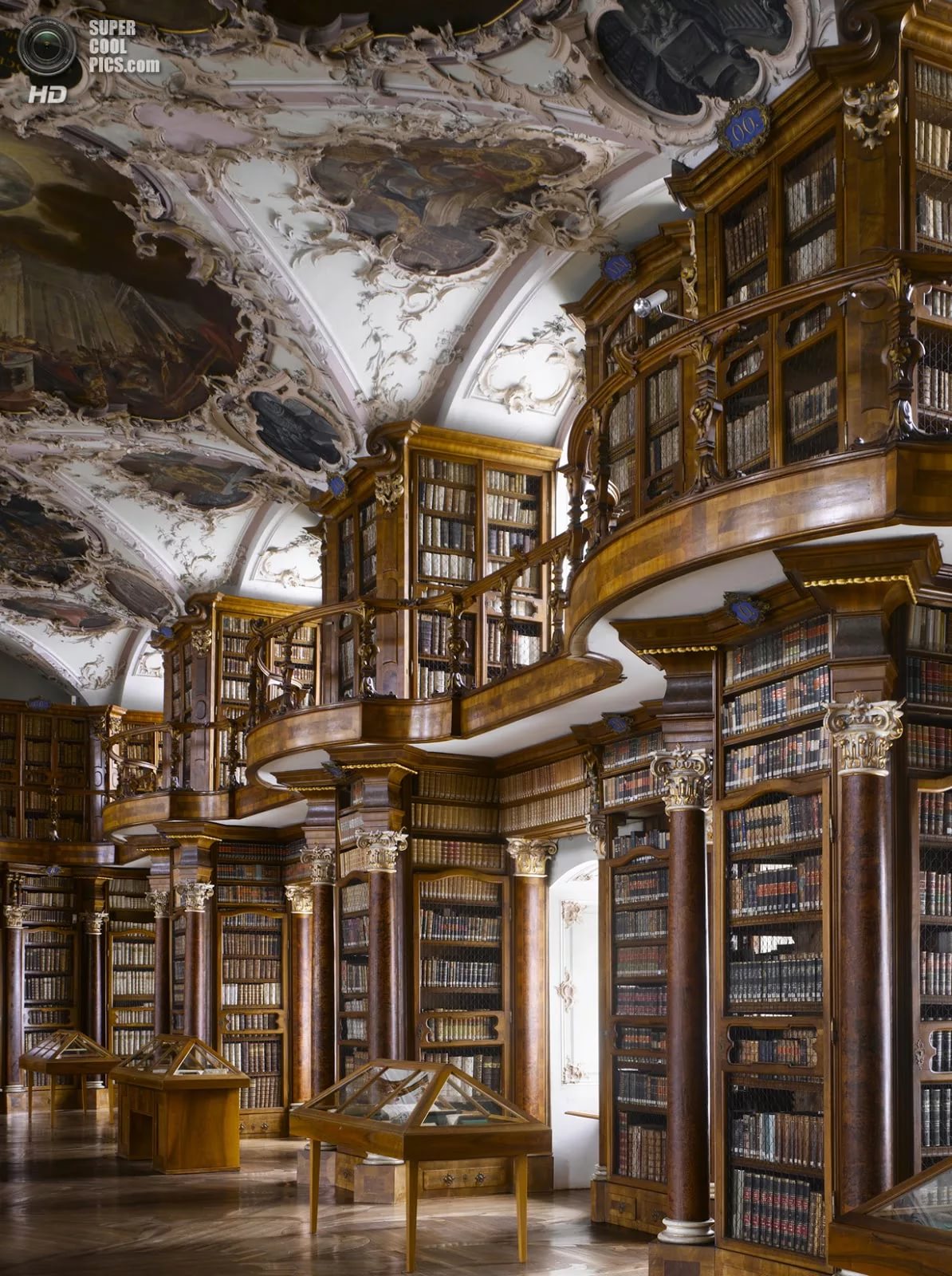 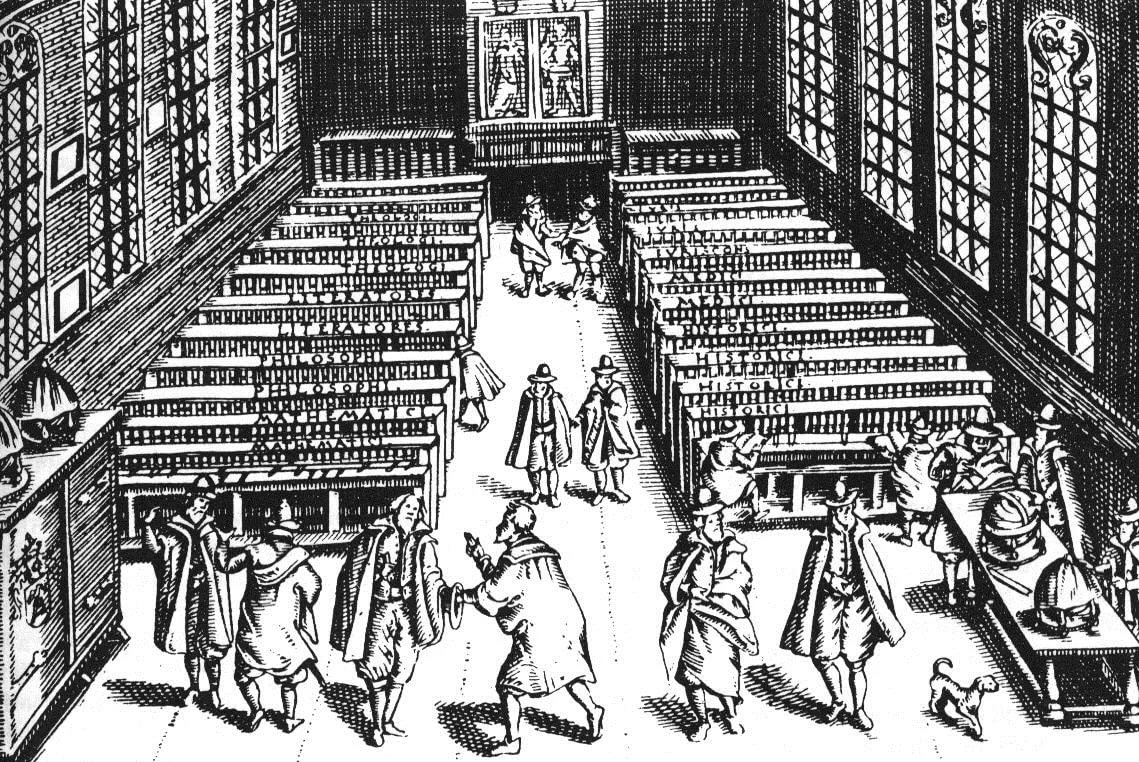 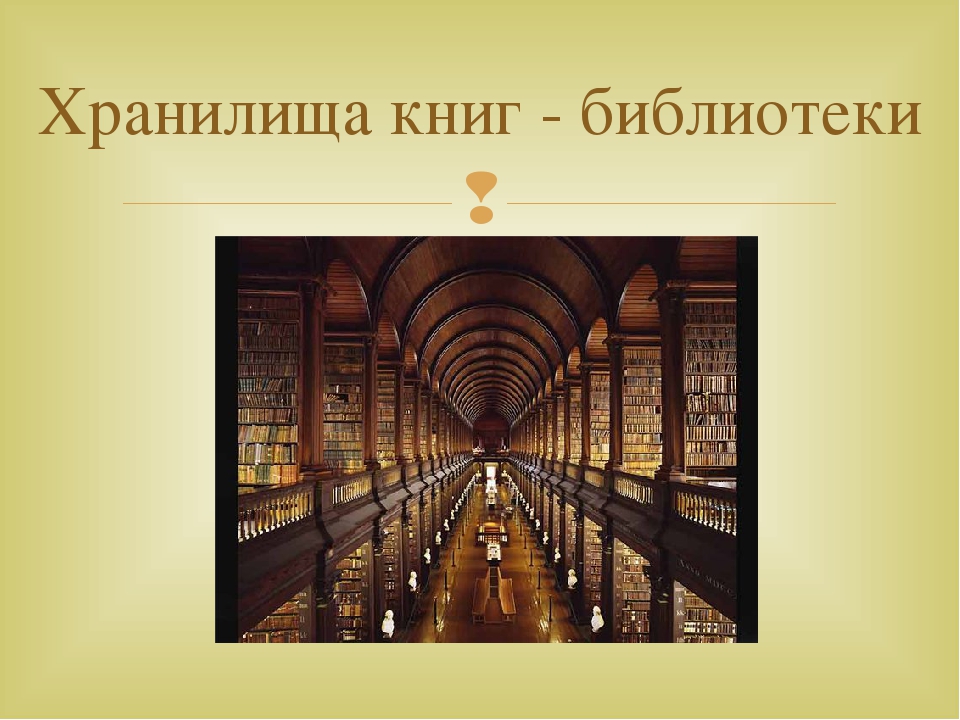 Первая библиотека на Руси
Помещение библиотеки Софийского собора в Новгороде
«Прикованные книги»
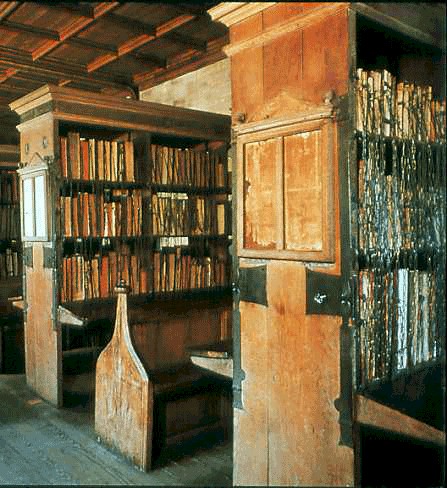 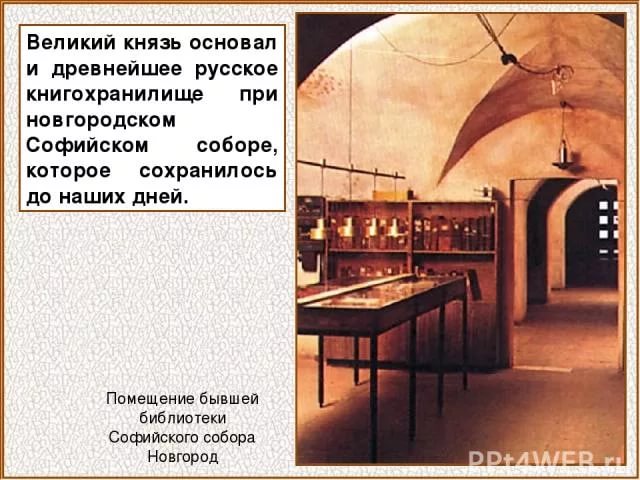 Современные библиотеки
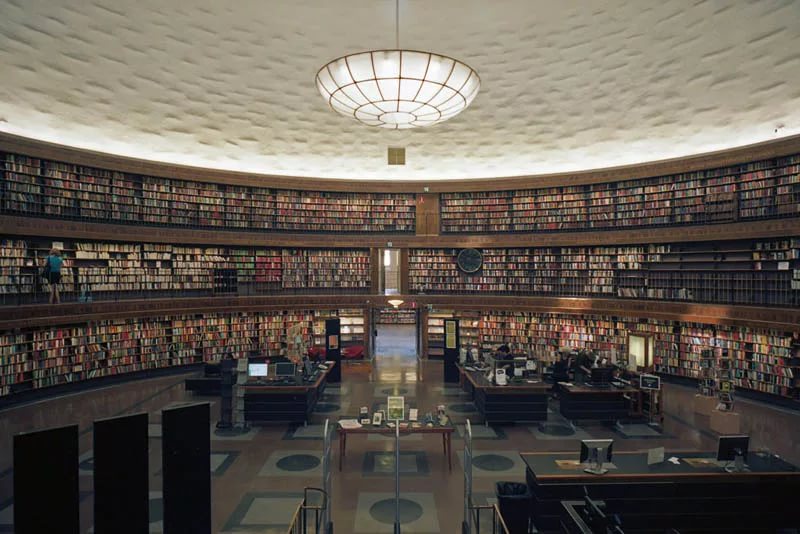 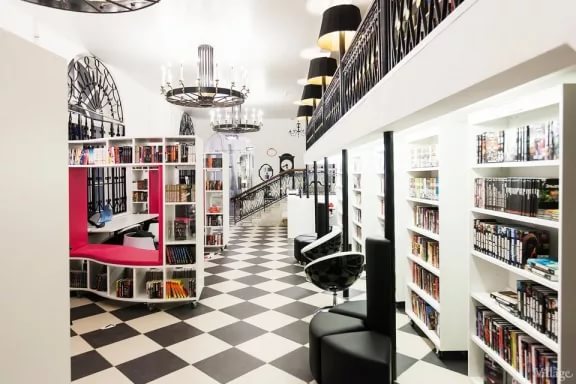 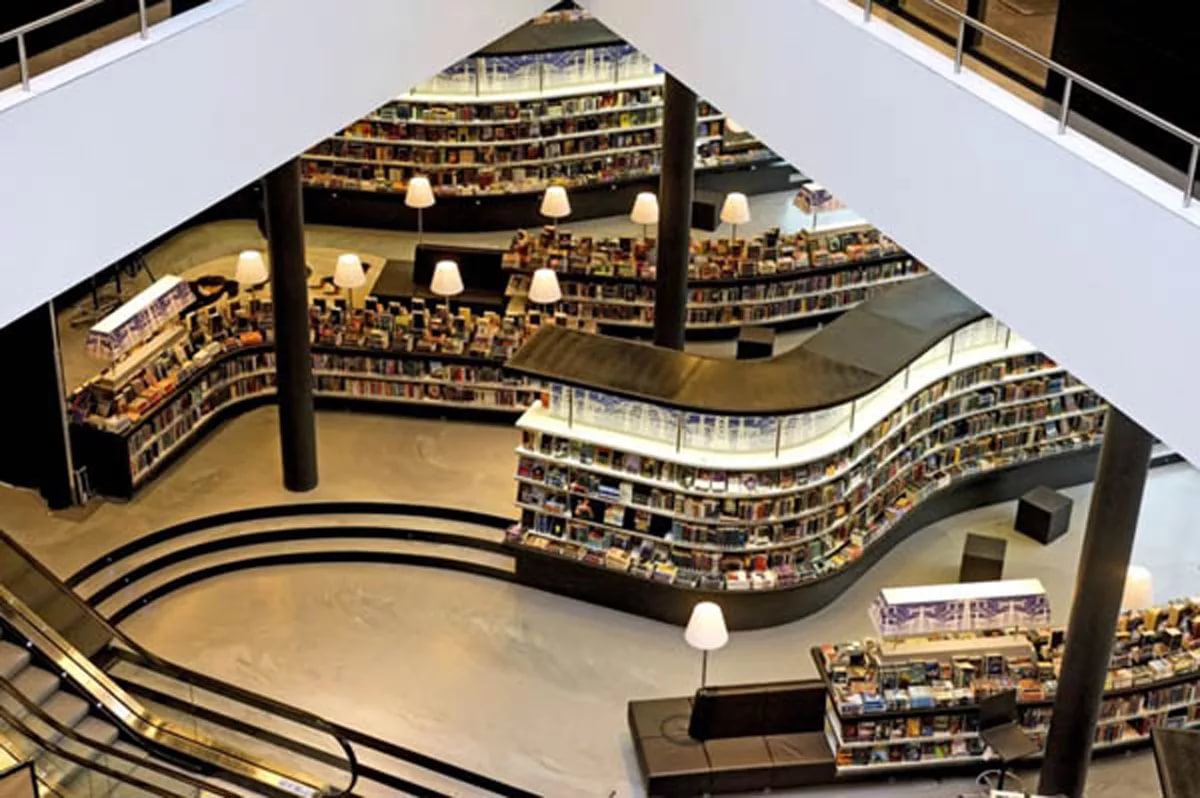 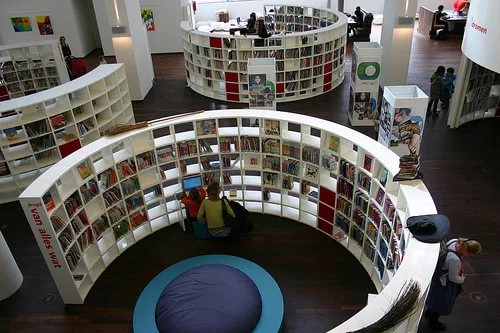 Её Величество Книга (ПАМЯТНИК КНИГЕ)
Памятник дружбе народов или Открытая книга
 Город Барнаул. Год создания: 2007
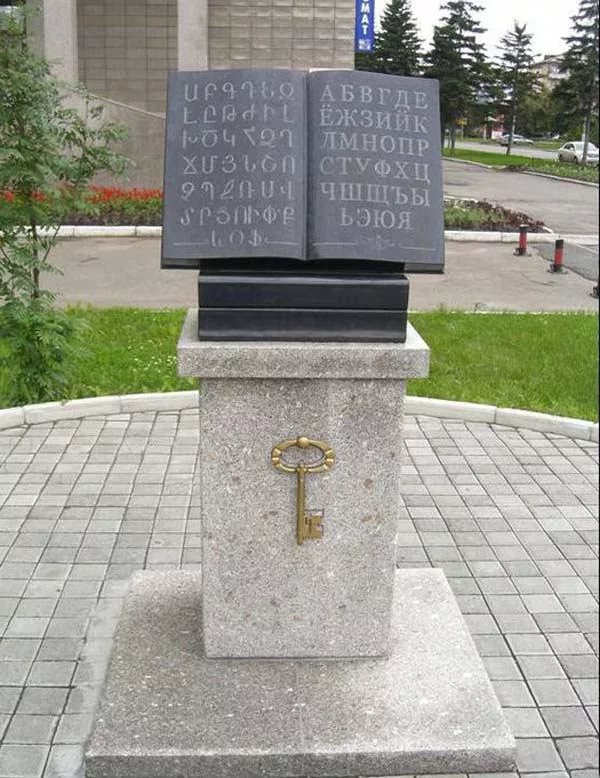 Книга – это волшебница. Книга преобразила мир.
Летописи России
Город Когалым. Год создания: 2001
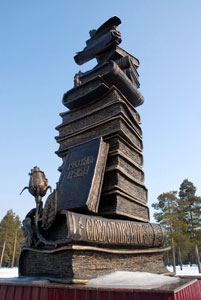 Книга - учитель без платы и благодарности.
Памятник Книге
Город Москва. Год создания: 2010
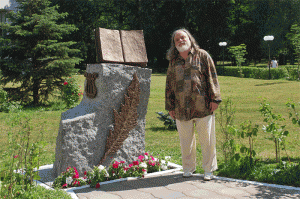 Чтение делает человека знающим.
Раскрытая книга 
или Послание через века
Город Санкт-Петербург. Год создания: 2002
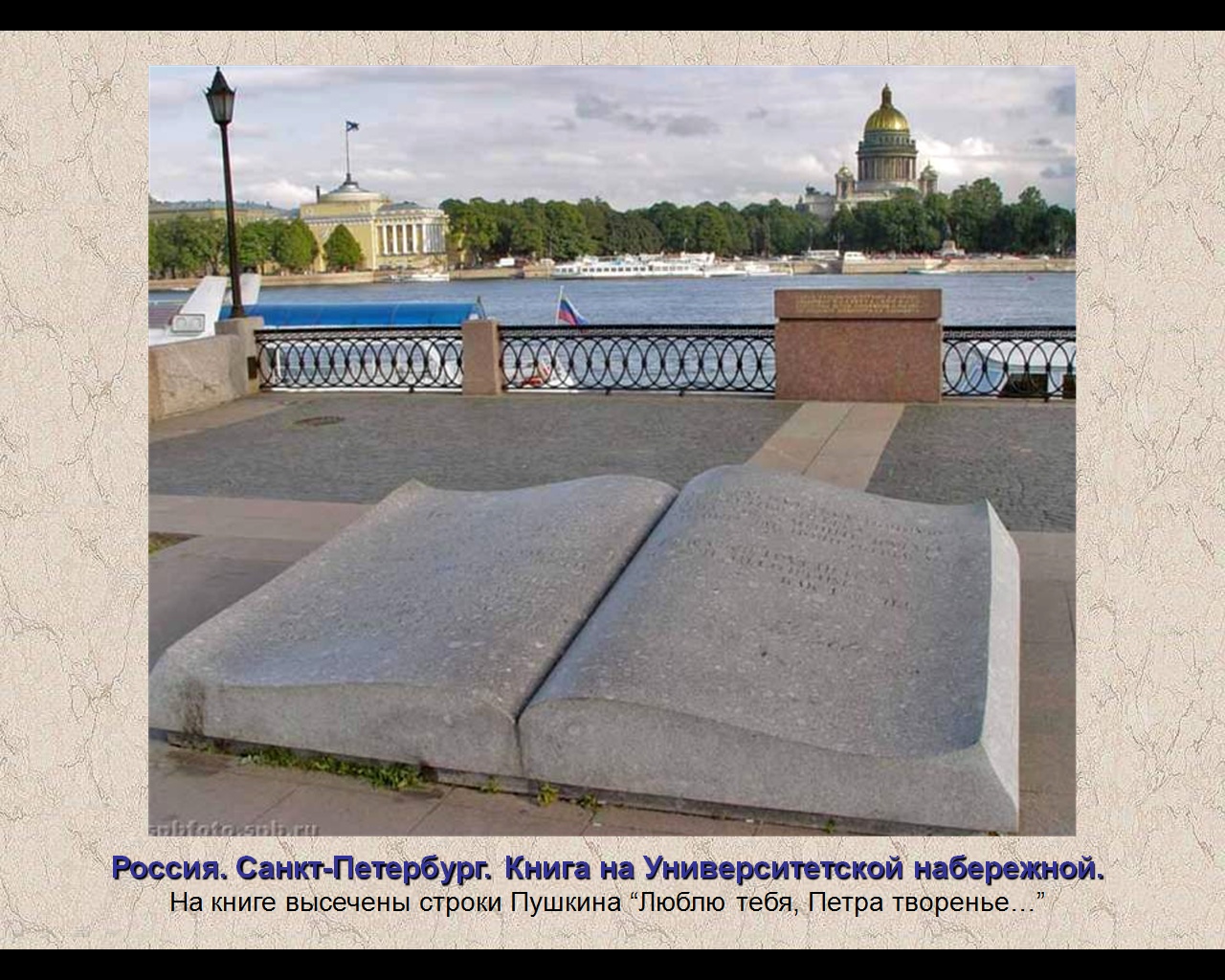 Книга поможет в труде, выручит в беде.
Размышление о Маленьком Принце
Город Сакт-Петербург. Год создания: 2002
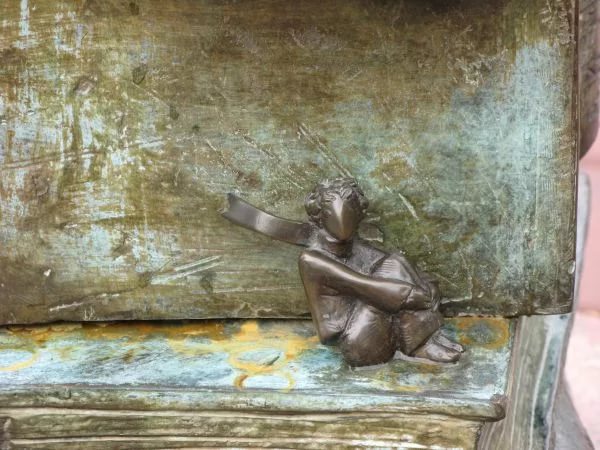 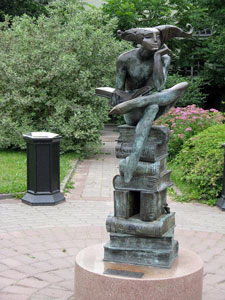 Книги обладают способностью бессмертия.
Памятный знак произведению «Слово о полку Игореве»
Хутор Погорелов. Год создания: 2008
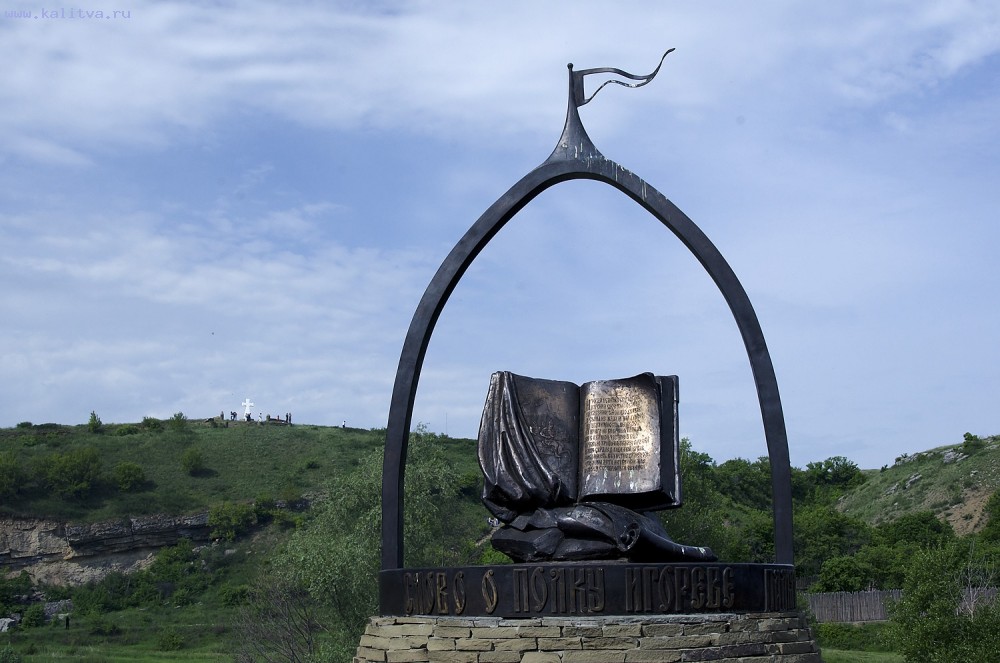 Книга — самый терпеливый, выносливый и надежный товарищ.
Раскрытая книга
Город Ангарск:
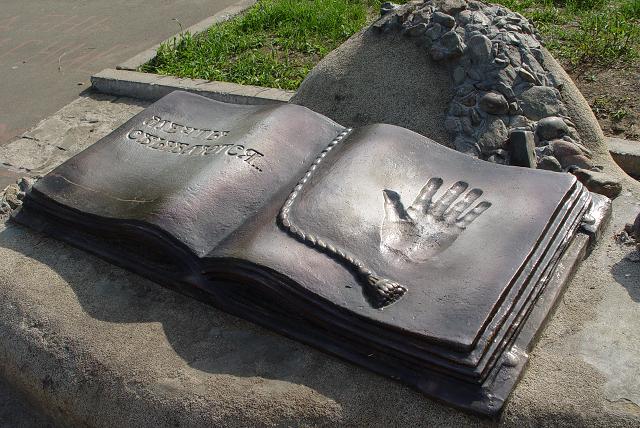 Одна книга тысячу 
людей учит.
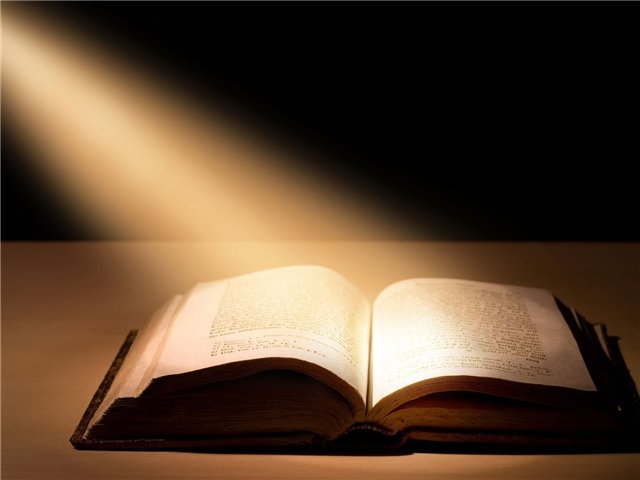 .
Книга – величайшее сокровище      человечества, кладезь мудрости, источник знаний.
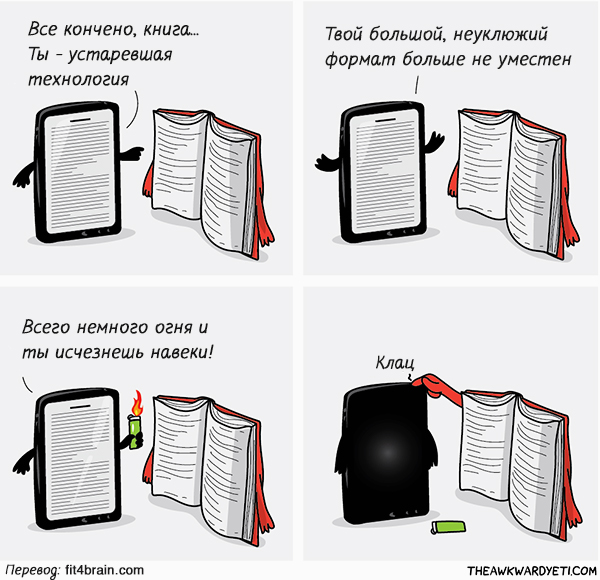 .
СПАСИБО ЗА ВНИМАНИЕ!
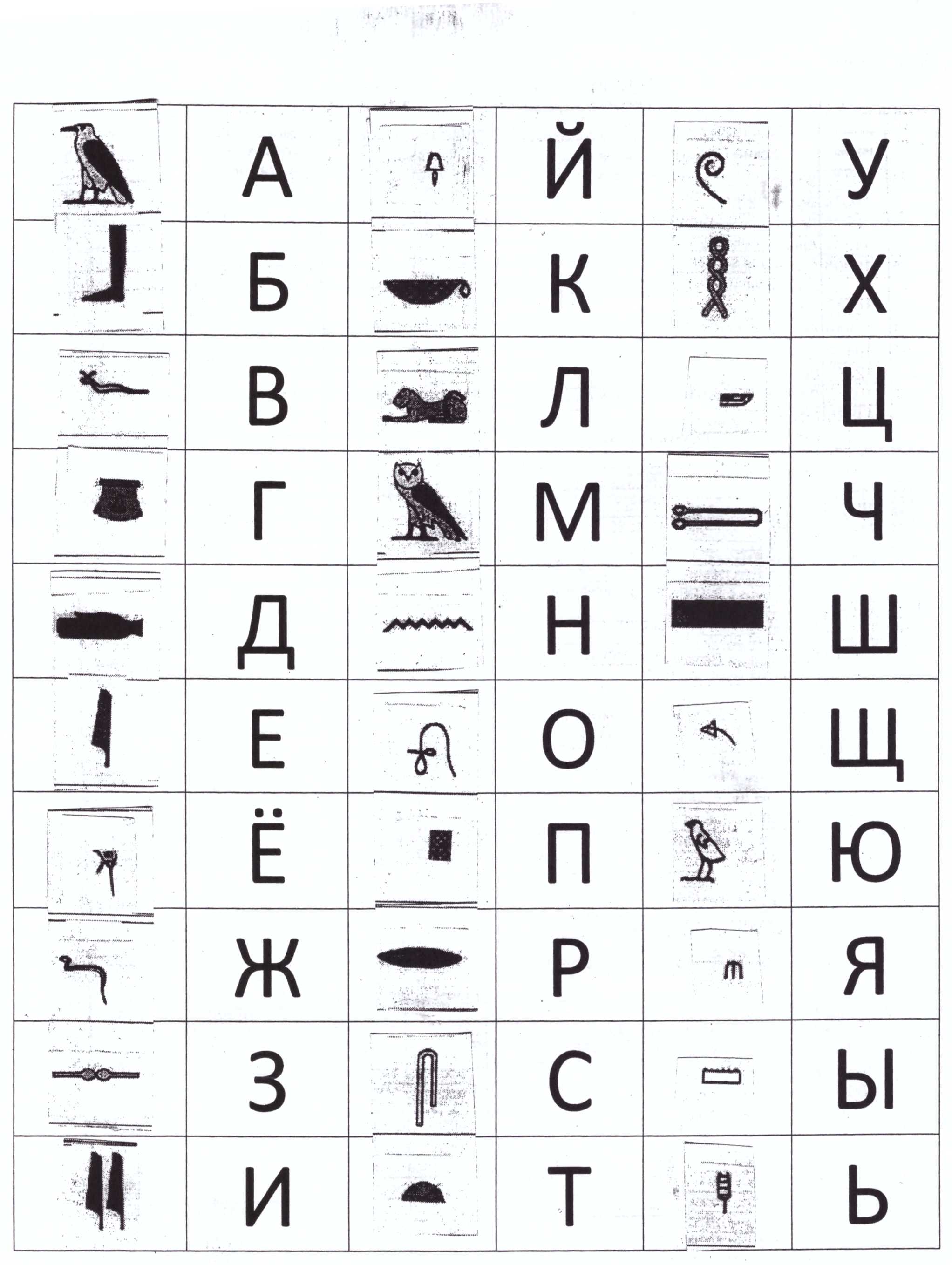 .